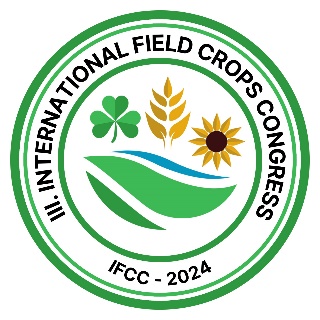 Participant Logo
The Effects of Climate Changing on Field Crops in Türkiye
Ahmet KINAY,  Gürkan DEMİRKOL, ………….
19-21 SEPTEMBER 2024 – TOKAT/TÜRKİYE
1
2